Targeted Tuberculosis (TB) Testing and Treatment of Latent TB Infection
December 2011
National Center for HIV/AIDS, Viral Hepatitis, STD, and TB Prevention
Division of Tuberculosis Elimination
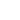 Targeted TB Testing and Treatment of Latent TB Infection
As TB disease rates in the United States decrease, finding and treating persons at high risk for latent TB infection (LTBI) has become a priority.
Targeted TB testing is used to focus program activities and provider practices on groups at the highest risk for TB.
Treatment of LTBI substantially reduces the risk that persons infected with M. tuberculosis will progress to TB disease.
Latent TB Infection (LTBI)
LTBI is the presence of M. tuberculosis organisms (tubercle bacilli) without signs and symptoms or radiographic or bacteriologic evidence of TB disease.
LTBI vs. Pulmonary TB Disease -1
Latent TB Infection              Pulmonary TB Disease
Positive TST* or IGRA†            TST or IGRA           result			            is usually positive     				
Chest radiograph                   Chest radiograph is    normal		                         usually abnormal
*tuberculin skin test
†Interferon-Gamma Release Assay
LTBI vs. Pulmonary TB Disease -2
Latent TB Infection                    Pulmonary TB Disease
No symptoms or physical        Symptoms may  include                     findings suggestive of  TB       one or more of the			                                        following: fever, cough,     				            night sweats, weight 				           loss, fatigue, hemoptysis,  				           decreased appetite

If done, respiratory                    Respiratory specimens specimens are smear                 are usually culture          and culture negative	          positive (smear positive in   				          about 50% of patients )
Targeted TB Testing
Essential TB prevention  and control strategy
Detects persons with LTBI who would benefit from treatment
De-emphasizes testing of groups that are not at high risk for TB
Can help reduce the waste of resources and prevent inappropriate treatment
Treatment of LTBI – Milestones - 1
For more than 3 decades, an essential component of TB prevention and control in the United States has been the treatment of persons with LTBI to prevent TB disease.
Treatment of LTBI – Milestones - 2
1965: 	American Thoracic Society (ATS) recommends treatment of LTBI for those with previously untreated TB, tuberculin skin test (TST) converters, and young children.
1967: 	Recommendations expanded to include all TST positive reactors ( 10 mm).
Treatment of LTBI – Milestones - 3
1974:	CDC and ATS guidelines established for pretreatment screening to decrease risk of hepatitis associated with treatment
	Treatment recommended for persons ≤ 35 years of age
Treatment of LTBI – Milestones - 4
1983:	CDC recommends clinical and laboratory monitoring of persons  35 who require treatment for LTBI
1998: 	CDC recommends 2 months of rifampin (RIF) plus pyrazinamide (PZA) as an option for HIV-infected patients (later changed)
Treatment of LTBI – Milestones - 5
2000:	CDC and ATS issue updated guidelines for targeted testing and LTBI treatment1 
	9-month regimen of isoniazid (INH) is preferred
               2-month regimen of RIF and PZA and a 4 month regimen of RIF recommended  as options (later changed)
1 MMWR June 9, 2000; 49(No. RR-6) 
http://www.cdc.gov/mmwr/preview/mmwrhtml/rr4906a1.htm
Treatment of LTBI – Milestones -6
2001:	Owing to liver injury and death associated with 2-month regimen of RIF and PZA, use of this option de-emphasized in favor of other regimens2 
2003:	2-month regimen of RIF and PZA generally not recommended — to be used only if the potential benefits outweigh the risk of severe liver injury and death3
2 MMWR August 31, 2001; 50(34): 733-735 - http://www.cdc.gov/mmwr/preview/mmwrhtml/mm5034a1.htm       
3  MMWR August 8,  2003; 52(31): 735-739 - http://www.cdc.gov/mmwr/preview/mmwrhtml/mm5231a4.htm
Treatment of LTBI – Milestones -7
2011:	CDC recommends  12-doses (3 months) of isoniazid (INH) and rifapentine (RPT) as an option equal to the standard 9-month  INH regimen for certain groups*
*MMWR . Recommendations for Use of an Isoniazid–Rifapentine Regimen with Direct Observation to Treat Latent Mycobacterium tuberculosis Infection
http://www.cdc.gov/mmwr/preview/mmwrhtml/mm6048a3.htm?s_cid=mm6048a3_w
Identifying Risk FactorsThat Lead to Development of TB Disease
Persons at Risk for DevelopingTB Disease
Persons at high risk for developing TB disease fall into 2 categories:
Those who have an increased likelihood of exposure to persons with TB disease
Those with clinical conditions that increase their risk of progressing from LTBI to TB disease
Increased Likelihood of Exposure to Persons with TB Disease
Persons at risk for exposure to persons with TB disease include:
Close contacts to person with infectious TB
Residents and employees of high-risk congregate settings (e.g., correctional facilities, homeless shelters, health care facilities)
Recent immigrants from TB-endemic regions of the world (within 5 years of arrival to the United States)
Increased Risk for Progression toTB Disease -1
Persons more likely to progress from LTBI to TB disease include:
HIV-infected persons
Those  with a history of prior, untreated TB or fibrotic lesions on chest radiograph
Children  5 years with a positive TST
Increased Risk for Progression toTB Disease - 2
Persons more likely to progress from LTBI to TB disease include:
Underweight or malnourished persons
Injection drug users
Those receiving TNF-α antagonists for treatment of rheumatoid arthritis or Crohn’s disease
Increased Risk for Progression toTB Disease -3
Persons more likely to progress from LTBI to TB disease include:
Those with certain medical conditions such as:
Silicosis
Diabetes mellitus
Chronic renal failure or on hemodialysis
Solid organ transplantation (e.g., heart, kidney)
Carcinoma of head or neck
Gastrectomy or jejunoilial bypass
Testing for M. tuberculosis Infection
Testing for M. tuberculosis  Infection
There are two testing methods available for the detection of M. tuberculosis  infection in the United States:
Mantoux tuberculin skin test (TST)
  Interferon-gamma release assays (IGRA)

These tests do not exclude LTBI or TB disease
Decisions about medical and public health management should include other information, and not rely only on TST or IGRA results
Mantoux Tuberculin Skin Test
Skin test that produces delayed-type hypersensitivity reaction in persons with M. tuberculosis  infection 
 TST is useful for:
Determining how many people in a group are infected (e.g., contact investigation)
Examining persons who have symptoms of TB disease
Multiple puncture tests (e.g., Tine Test) are inaccurate and not recommended
Administering the TST
Inject 0.1 ml of 5 TU PPD tuberculin          solution intradermally on volar                     surface of lower arm using a                                     27-guage needle
Produce a wheal 6 to 10                                             mm in diameter
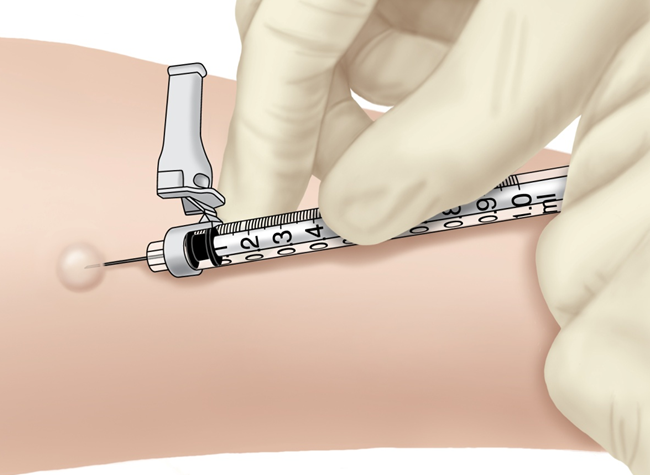 Reading the TST -1
Measure reaction in 48 to 72 hours
Measure induration, not erythema
Record reaction in millimeters,  not “negative” or “positive”
Ensure trained health care                    professional measures and                         interprets the TST
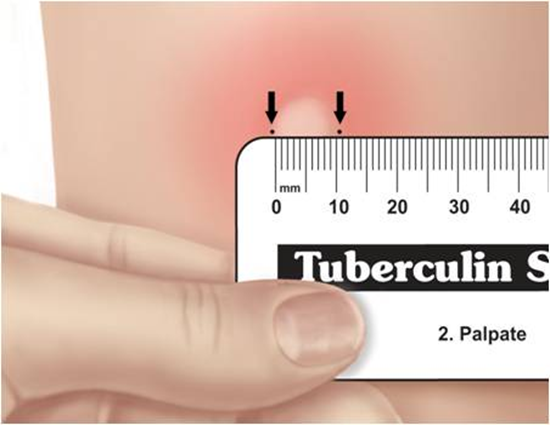 Reading the TST - 2
Educate patient and family regarding significance of a positive TST result
Positive TST reactions can be measured accurately for up to 7 days
Negative reactions can be read accurately for only 72 hours
TST Interpretation - 1
 5 mm induration is interpreted as positive in
HIV-infected persons
Close contacts to an infectious TB case
Persons with chest radiographs consistent with prior untreated TB
TST Interpretation - 2
 5 mm induration is interpreted as positive in
Organ transplant recipients
Other immunosuppressed patients (e.g. , those taking the equivalent of > 15 mg/d of prednisone for 1 month or those taking TNF-α antagonists)
TST Interpretation - 3
 10 mm induration is interpreted as positive in 
Recent immigrants
Injection drug users
Residents or employees of congregate settings
Mycobacteriology laboratory personnel
TST Interpretation - 4
 10 mm induration is interpreted as positive in 
Persons with clinical conditions that place them at high risk
Children < 4 years; infants, children, and adolescents exposed to adults at high-risk
TST Interpretation - 5
 15 mm induration is interpreted as positive in
Persons with no known risk factors for TB.
Although skin testing programs should be conducted only  among high-risk groups, certain individuals may require TST for employment or school attendance.  Diagnosis and treatment of LTBI should always be tied to risk assessment.
Factors That May Cause False-Positive TST Reactions
Nontuberculous myobacteria
Reactions caused by nontuberculous mycobacteria are usually 10 mm of induration

  BCG vaccination
Reactivity in BCG vaccine recipients generally wanes over time; positive TST result is likely due to TB infection if risk factors are present
Factors That May Cause False-Negative TST Reactions -1
Anergy
Inability to react to a TST because of a weakened immune system 
Usefulness of anergy testing in TST-negative persons who are HIV infected has not been demonstrated
Factors That May Cause False-Negative TST Reactions - 2
Recent TB Infection
Defined as less than 10 weeks after exposure

  Very young age
Newborns (< 6 months)
Factors That May Cause False-Negative TST Reactions - 3
Live virus vaccination
For example, measles or smallpox
Can temporarily suppress TST reactivity
  Overwhelming TB Disease
  Poor TST administration technique
For example, TST injection too shallow or too deep, or wheal is too small
Boosting
Some people with LTBI may have a negative skin test reaction when tested years after infection because of a waning response.
An initial skin test may stimulate (boost) the ability to react to tuberculin.
Positive reactions to subsequent tests may be misinterpreted as new infections rather than “boosted” reactions.
Two-Step Testing - 1
A strategy to determine the difference between boosted reactions and reactions due to recent infection.
If 1st test positive, consider infected; if negative, give 2nd test 1–3 weeks later
If 2nd test positive, consider infected; if negative, consider uninfected

Use two-step tests for initial baseline skin testing of adults who will be retested periodically (e.g., health care workers).
Two-step TST Testing - 2
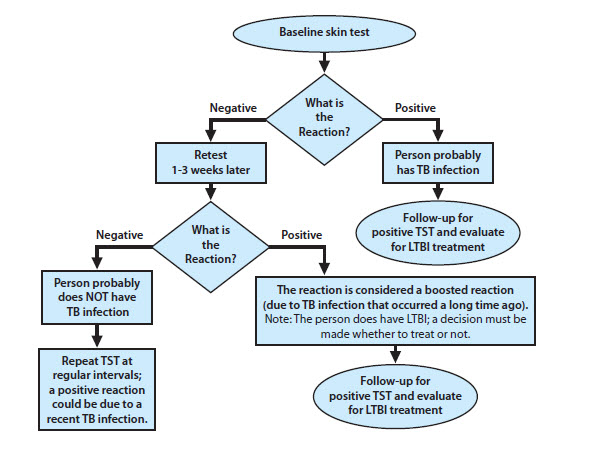 Interferon-Gamma Release Assays (IGRAs)
Interferon-Gamma Release Assays (IGRAs)
Whole-blood test used to detect M.  tuberculosis  infection
Two U.S. Food and Drug Administration (FDA) approved IGRAs are commercially available in the U.S.:
QuantiFERON® -TB Gold-in-tube test (QFT-GIT)
T.SPOT® .TB test (T-Spot)
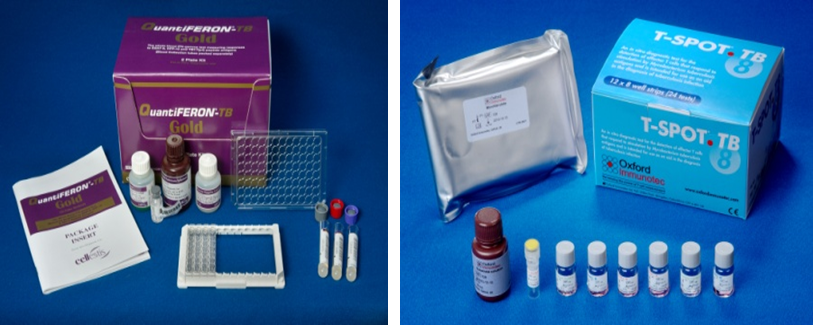 How IGRAs Work - 1
Blood test that measures and compares amount of interferon-gamma (IFN-) released by blood cells in response to antigens

Entails mixing blood samples with antigens from M. tuberculosis and controls
How IGRAs Work - 2
Cells that recognize the antigen release  interferon-

 Amount of interferon released in response to M. tuberculosis  antigens is compared to amount released in response to other antigens
Administering IGRAs
Confirm and arrange for delivery of blood sample within specific time-frame to ensure viability of blood samples
Draw blood sample according to test manufacturer’s instructions
 Schedule a follow up appointment to receive test results, medical evaluation and possible treatment if needed
Interpretation of IGRA Test Results
IGRA Test        Results Reported as
QFT-GIT          Positive, negative, indeterminate 

T-Spot              Positive, negative, indeterminate,         		         borderline
Note:  Laboratory should provide both quantitative and qualitative results
[Speaker Notes: Based on the amount of interferon- released or on number of cells that release interferon-]
Advantages of IGRAs
Requires a single patient visit to conduct  test
Results can be available within 24 hours
Does not boost responses measured by subsequent  tests
Prior BCG vaccination does not cause false-positive IGRA test result
Disadvantages/Limitations of IGRAs - 1
Errors in collecting and transporting blood, or  in  interpreting assays can decrease accuracy of IGRAs
Limited data on use of IGRAs to predict who will  progress to TB disease in the future
Disadvantages/Limitations of IGRAs - 2
Tests may be expensive
Limited data on the use of IGRAS for
Children < 5 years of age;
Persons recently exposed to M. tuberculosis;
Immunocompromised persons; and
Serial testing
TB Test SELECTION
Selecting a Test to Detect TB Infection - 1
IGRAs are preferred method of testing for
Groups of people who have poor rates of returning to have TST read
Persons who have received BCG vaccine

  TST is the preferred method of testing for
Children under the age of 5
Selecting a Test to Detect TB Infection - 2
Before initiating treatment for LTBI
Either TST or IGRA can be used without  preference for other groups that are tested for LTBI
Routine testing with TST and IGRA is NOT recommended
Evaluation of Persons with Positive  TB Test Results
Evaluation of Persons with Positive TB Test Results
Person has a positive test for TB infection
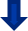 TB disease ruled out
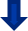 Consider for LTBI treatment
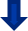 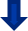 Person accepts and is able to receive treatment of LTBI
If person refuses or is unable to receive treatment for LTBI, follow-up TST or IGRA and serial chest radiographs are unnecessary
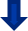 Develop a plan of treatment with patient to ensure adherence
Educate patient about the signs and symptoms of TB disease
LTBI Treatment regimens
Initiating Treatment
Before initiating treatment for LTBI
Rule out TB disease by history, physical examination, chest radiography and, when indicated, bacteriologic studies
Determine prior history of treatment for LTBI or TB disease
Assess risks and benefits of treatment
Determine current and previous drug therapy
Treatment Regimens for Latent TB Infection
Note: Rifampin (RIF) and Pyrazinamide (PZA) should not be offered to persons with LTBI.  RIF and PZA should continue to be administered in multidrug regimens for the treatment of persons with TB disease.
Latent TB Infection Treatment Regimens – Isoniazid (INH) - 1
9-month regimen of isoniazid (INH) is one of the preferred regimens
6-month regimen is less effective but may be used if unable to complete 9 months
May be given daily or intermittently (twice weekly)
Use directly observed therapy (DOT) for intermittent regimen
Preferred regimen for children 2-11 years of age
Latent TB Infection Treatment Regimens – Isoniazid (INH) - 2
Doses
INH daily for 9 months - 270 doses within 12 months
INH twice/week for 9 months - 76 doses within 12 months
INH daily for 6 months - 180 doses within 9 months
INH twice/week for 6 months - 52 doses within 9 months
Latent TB Infection Treatment Regimens – Isoniazid (INH) and Rifapentine  (RPT)  - 1
3-month regimen of INH and RPT is an option equal to 9-month INH regimen for treating LTBI in certain groups, such as otherwise healthy people, 12 years of age and older, who were recently in contact with infectious TB or who had tuberculin skin test conversions or positive blood test for TB*
Must use directly observed therapy (DOT)
*MMWR . Recommendations for Use of an Isoniazid–Rifapentine Regimen with Direct Observation to Treat Latent Mycobacterium tuberculosis Infection
http://www.cdc.gov/mmwr/preview/mmwrhtml/mm6048a3.htm?s_cid=mm6048a3_w
Latent TB Infection Treatment Regimens – Isoniazid (INH) and Rifapentine  (RPT) - 2
Not recommended for children younger than 12 years of age, HIV-infected people taking antiretroviral therapy,  pregnant women,  or women expecting to be pregnant within the 12-week regimen
INH and RPT once a week for 3 months - 12 doses within 4 months
Latent TB Infection Treatment Regimens – Rifampin
Rifampin (RIF) given daily for 4 months is an acceptable alternative when treatment with INH is not feasible.
In situations where RIF cannot be used (e.g., HIV-infected persons receiving protease inhibitors), rifabutin may be substituted.
RIF daily for 4 months - 120 doses within 6 months
Latent TB Infection Treatment Regimens for Specific Situations – HIV-Infected Persons
HIV-Infected Persons
Consult an expert in managing HIV and TB
INH daily for 9-mo, rather than 6-mo, is optimal: 270 doses within 12 months
RIF is generally contraindicated for persons taking protease inhibitors or delavirdine
Rifabutin with dose adjustments can sometimes be substituted for RIF
INH/RPT regimen not recommended for HIV-infected people taking antiretroviral therapy
Latent TB Infection Treatment Regimens for Specific Situations – Fibrotic Lesions
Persons with Fibrotic Lesions Suggesting Previous TB
Should be treated for LTBI if they have
A positive TST reaction (at least 5 mm) or IGRA result
No symptoms of infectious TB disease
No history of treatment for TB disease
Treat only after active disease excluded with sputum testing
Acceptable regimens include
9 months of INH
4 months of RIF (with or without INH)
3 months of INH and RPT (12-dose regimen)
Latent TB Infection Treatment Regimens for Specific Situations – Multidrug-Resistant TB
Contacts of Persons with Multidrug-Resistant TB
Consider risk for progressing to MDR disease before recommending LTBI treatment
When prescribing treatment for these contacts, consult an MDR TB expert
Latent TB Infection Treatment Regimens for Specific Situations - Pregnancy
Pregnancy and Breast-Feeding
9 months of INH daily or twice weekly; give with vitamin B6
If cannot take INH, consult with TB expert
Women at high risk for progression to TB disease should not delay LTBI treatment; monitor carefully
Breast-feeding not contraindicated
Completion of Therapy
Completion of therapy is based on the total number of doses administered, not on duration alone.
Management of Patient Who Missed Doses
Extend or re-start treatment if interruptions were frequent or prolonged enough to preclude completion
When treatment has been interrupted for more than 2 months, patient should be examined to rule out TB disease
Recommend and arrange for DOT as needed
Monitoring Drug Treatment
Clinical Monitoring -1
Instruct patient to report signs and symptoms of  adverse drug reactions: 
Fever
Headache
Rash
Anorexia, nausea, vomiting, or abdominal pain in right upper quadrant
Fatigue or weakness
Dark urine
Persistent numbness in hands or feet
Clinical Monitoring - 2
Monthly visits should include a brief physical exam and a review of:
Rationale for treatment
Adherence with therapy
Symptoms of adverse drug reactions
Plans to continue treatment
Clinical Monitoring -3
Incidence of hepatitis in persons taking INH is lower than previously thought (as low as 0.1%)
Hepatitis risk increases with age
Uncommon in persons < 20 years old
Nearly 2% in persons 50 to 64 years old
Risk increases with underlying liver disease or heavy alcohol consumption
Laboratory Monitoring -1
Baseline liver function tests (e.g., AST, ALT,  and bilirubin) are not necessary except for patients with risk factors:
HIV infection
History of liver disease
Regular alcohol use
Pregnancy or in early postpartum period
Laboratory Monitoring - 2
Repeat laboratory monitoring if patient has:
Abnormal baseline results
Current or recent pregnancy
High risk for adverse reactions
Symptoms of  adverse reaction
Liver enlargement or tenderness during examination
Laboratory Monitoring - 3
Asymptomatic elevation of hepatic enzymes seen in 10%-20% of people taking INH
Levels usually return to normal after completion of therapy
Discontinue treatment  if transminase level exceeds 3 times the upper limit of normal if patient has symptoms of hepatoxicity, and 5 times the upper limit of normal if patient is asymptomatic
Meeting the Challenge of TB Prevention
For every  patient:
Assess TB risk factors
If risk is present, perform TST or IGRA
If TST or IGRA is positive, rule out TB disease
If TB disease is ruled out, initiate treatment for LTBI
If treatment is initiated, ensure completion
Additional Resources
Targeted Tuberculin Testing and Treatment of Latent Tuberculosis Infection  MMWR  2000; 49 (No. RR-6) http://www.cdc.gov/mmwr/preview/mmwrhtml/rr4906a1.htm 
Recommendations for Use of an Isoniazid–Rifapentine Regimen with Direct Observation to Treat Latent Mycobacterium tuberculosis Infection http://www.cdc.gov/mmwr/preview/mmwrhtml/mm6048a3.htm?s_cid=mm6048a3_w
CDC TB Website  - http://www.cdc.gov/tb 
Latent Tuberculosis Infection: A Guide for Primary Health Care Providers  http://www.cdc.gov/tb/publications/LTBI/default.htm
Additional TB Guidelines Available Online
CDC’s Morbidity and Mortality Weekly Report http://www.cdc.gov/tb/publications/reportsarticles/mmwr/default.htm 
American Thoracic Society http://www.thoracic.org/statements/
Case studies
Case Study A (1)
Patient History
 47-year-old Hispanic male 
Moved to U.S. from Bolivia 4 years ago
Known contact of infectious TB case
TST = 5 mm of induration
3 months later TST = 23 mm of induration
No symptoms of TB disease
Normal CXR, CBC, AST, and bilirubin
Case Study A (2)
Questions
What are this patient’s risk factors for TB infection or disease?
Has the management of this patient to date been appropriate?
Case Study A (3)
Discussion of risk factors
Patient is a contact of an infectious TB case
Recent  immigrant  to the US from a country with a high prevalence of TB
If the patient had not been a contact, the recency of his immigration (less than 5 years) would have made him a candidate for TB testing, but the 5-mm reaction would not be considered positive
Case Study A (4)
Discussion of risk factors
Persons who immigrate from TB-endemic countries have increased rates of TB 
Rates of TB approach those of their countries of origin for 5 years after arrival in the U.S.
These increased rates most likely result from recent M. tuberculosis  infection in their native country
Case Study A (5)
Discussion of management
As a contact of an active TB case, 5 mm of induration is considered positive
This patient should have been treated for LTBI immediately after the first TST
Case Study B (1)
Patient History
 24-year-old Asian female 
Moved to U.S. from Philippines > 5 years ago
Plans to work in a correctional facility 
TST result negative (0 mm) 1 year ago 
TST for pre-employment physical = 26 mm of induration 
CXR normal 
No symptoms of TB disease
No known contact with a TB patient
Case Study B (2)
Questions
What are this patient’s risk factors for TB infection or disease?
What is the appropriate management for this patient?
Case Study B (3)
Discussion of risk factors
Patient’s TST converted from negative to positive (within a 2-year period) 
TST conversion increases risk for progressing from LTBI to TB disease
Foreign-born status is less of a risk factor, i.e., she immigrated more than 5 years ago
Case Study B (4)
Discussion of management
Patient’s TST conversion indicates failure to identify this person as high risk for recent exposure to TB
Patient may have had extended travel to her country of origin or other high-prevalence parts of the world
Patient is a recent converter and, as such, is a candidate for treatment of LTBI with INH
Case Study C (1)
Patient History
28-year-old Asian male 
Moved to U.S. from China < 5 years ago
Received BCG vaccine in China as a child
QFT-GIT result = Positive
CXR normal 
No symptoms of TB disease
Known contact with a TB patient
Case Study C (2)
Questions
What are this patient’s risk factors for TB infection or disease?
What is the appropriate management for this patient?
Case Study C (3)
Discussion of risk factors
Positive QFT-GIT result suggests that M. tuberculosis  infection is likely (result is not affected by prior BCG vaccination)
Recent  immigrant  to the US from a country with a high prevalence of TB
Foreign-born status is a risk factor, i.e., he immigrated < 5 years ago
Known contact with a TB patient
Case Study C (4)
Discussion of management
Patient recently immigrated from a TB endemic country, positive QFT-GIT result may be indicative of LTBI
Contact with a TB patient could have been source of infection
Should be treated for LTBI